Abstract writing for beginners
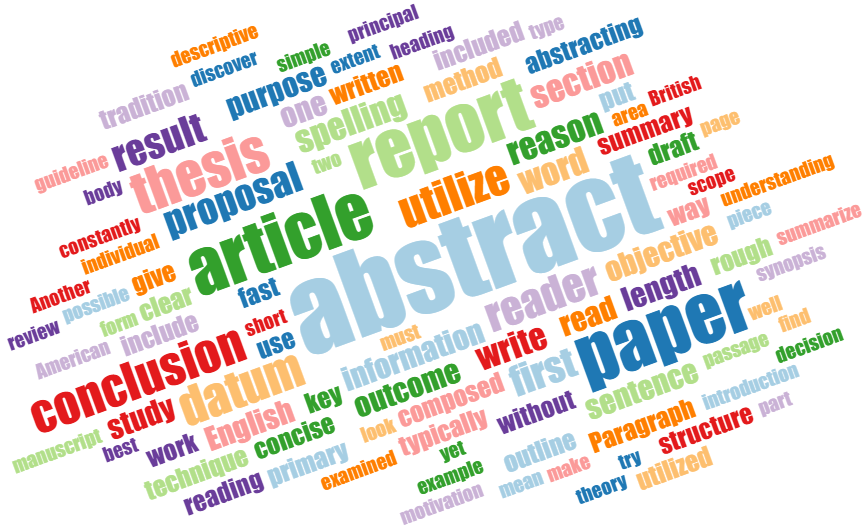 Πως αποφασίζετε να δείτε μια ταινία;
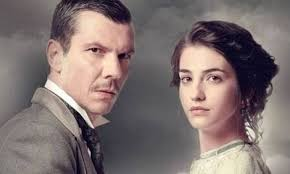 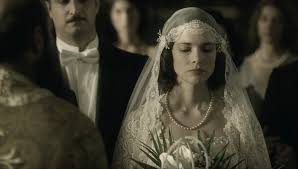 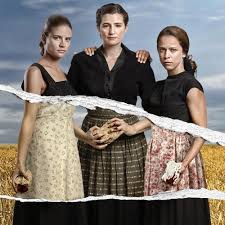 Βλέπετε το trailer.
Ο τίτλος
Συγγραφή περίληψης για πρωτοετείς
Τι είναι η περίληψη (abstract;)
Ποιος τη γράφει;
Γιατί τη γράφει;
Ποιος τη διαβάζει;
Διαφορετικοί τύποι περίληψης
Τι περιλαμβάνει;
Τι δεν περιλαμβάνει;
παραδείγματα
Τι είναι το abstract; (1)
Μία σύντομη, αυτόνομη περίληψη ενός άρθρου ή διατριβής.
Αριθμός λέξεων: μεταξύ 150 - 250 λέξεις; Σπάνια ως 300-400.
Διάταξη: συνήθως 4-5 παράγραφοι
Θέση: συνήθως στην αρχή του άρθρου (αλλά μπορεί να εμφανιστεί και αλλού, πχ σε τόμους περιλήψεων ή on line).
Τι είναι το abstract; (2)
Ένα πρωτότυπο κείμενο και όχι μια συλλογή από αποσπάσματα που λαμβάνονται από το κείμενο, δηλαδή πρέπει να είναι αυτόνομο.

Δεν περιέχει ασάφειες που αναγκάζουν τον αναγνώστη να διαβάσει το κύριο κείμενο.
Ποιος γράφει την περίληψη;
Συνήθως ο βασικός ερευνητής
Ποιος τη διαβάζει;
Επαγγελματίες του ίδιου τομέα που αναζητούν περισσότερες πληροφορίες.
Οι επαγγελματίες υγείας που θέλουν να τα επιτεύγματα των ερευνών.
Οι μαθητές που μελετούν ένα συγκεκριμένο τομέα της επιστήμης.
Γράφοντας την περίληψη
Εισαγωγή
Σκοπός
Σκοπός
Μέθοδος
Αποτελέσματα
Συμπεράσματα
Tips για τη συγγραφή μιας καλής περίληψης
Ακολουθήστε τις οδηγίες που σας δίνονται
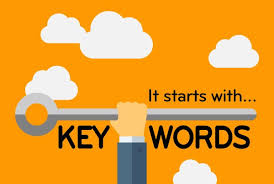 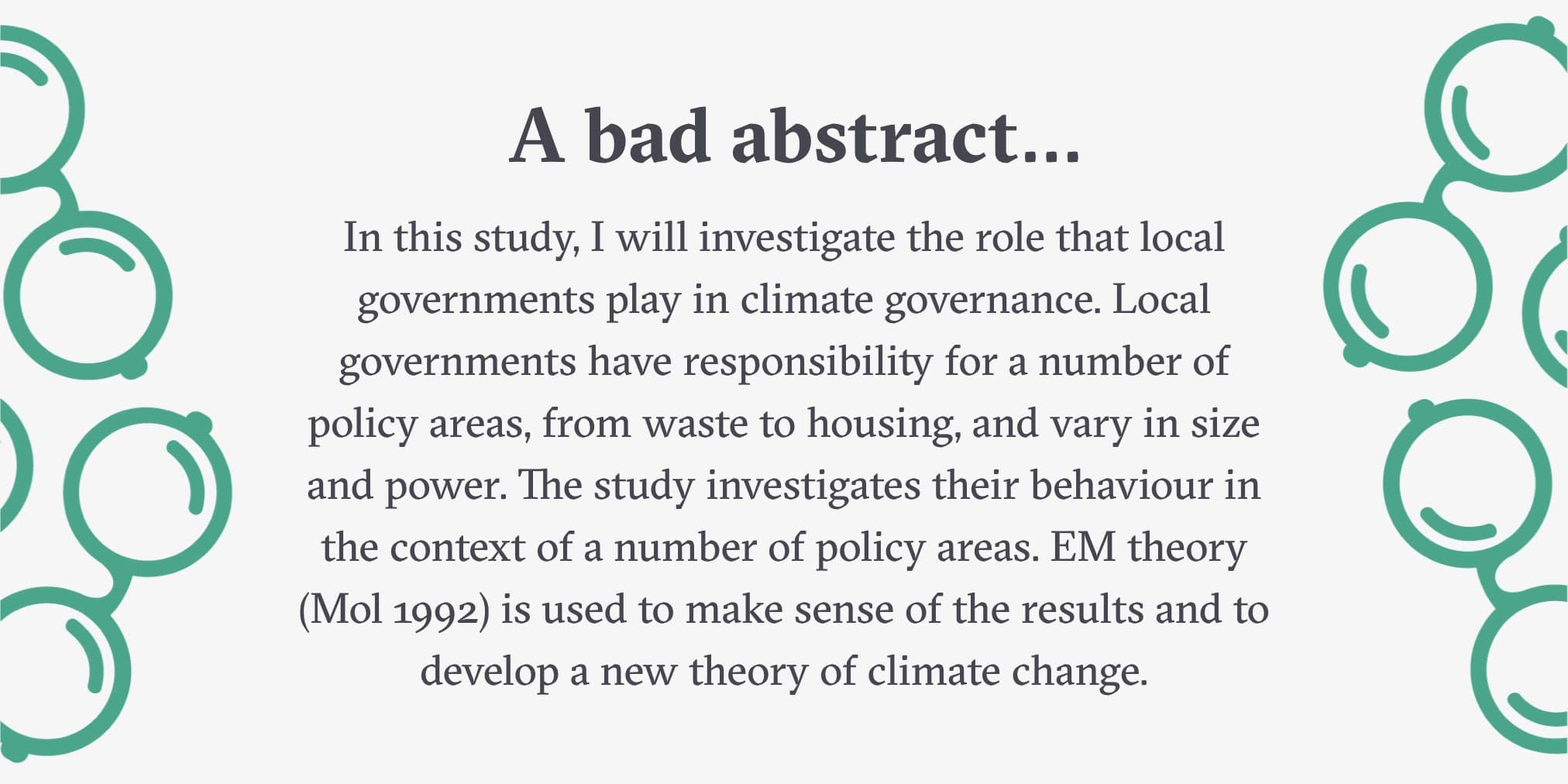 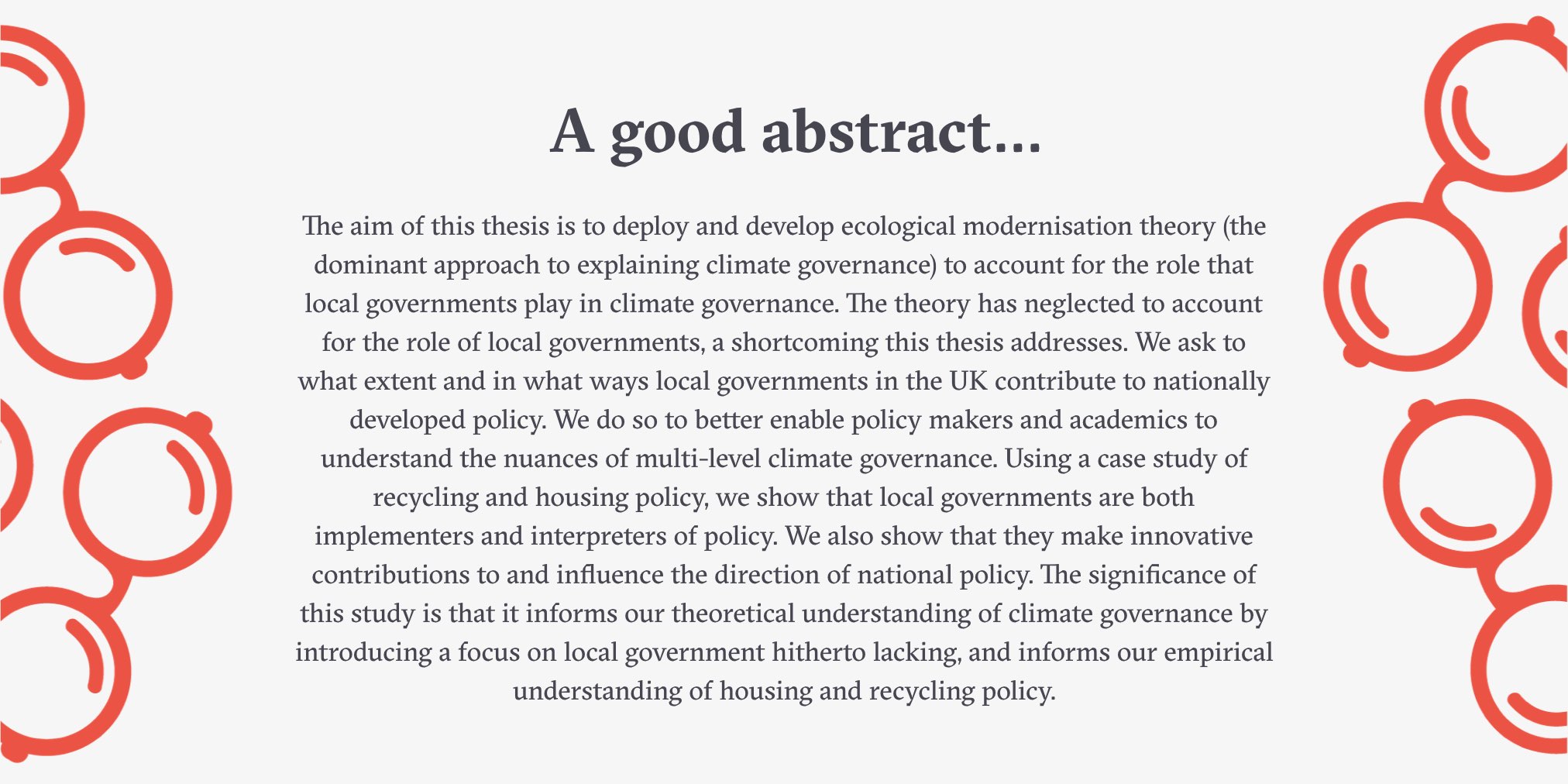 Τι συμβαίνει συνήθως…
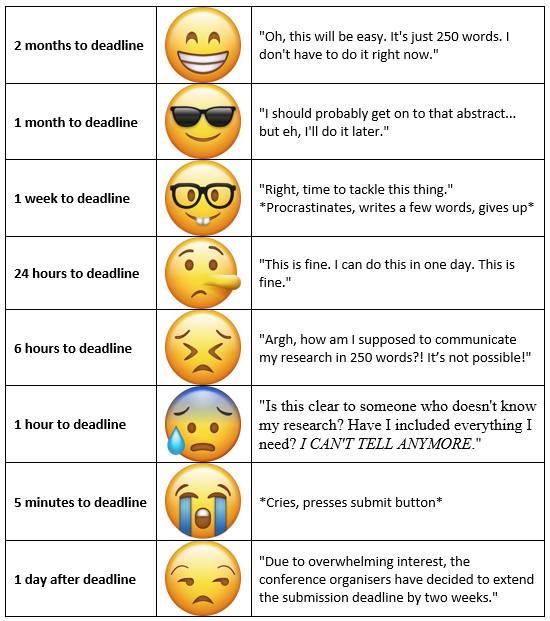 Τα 3 μικρότερα τμήματα της περίληψης (σκοπός, αποτελέσματα, συμπεράσματα) έχουν τη δυνατότητα να επηρεάσουν σημαντικά τις πιθανότητες δημοσίευσης, ανάγνωσης και αναφοράς.